第49課
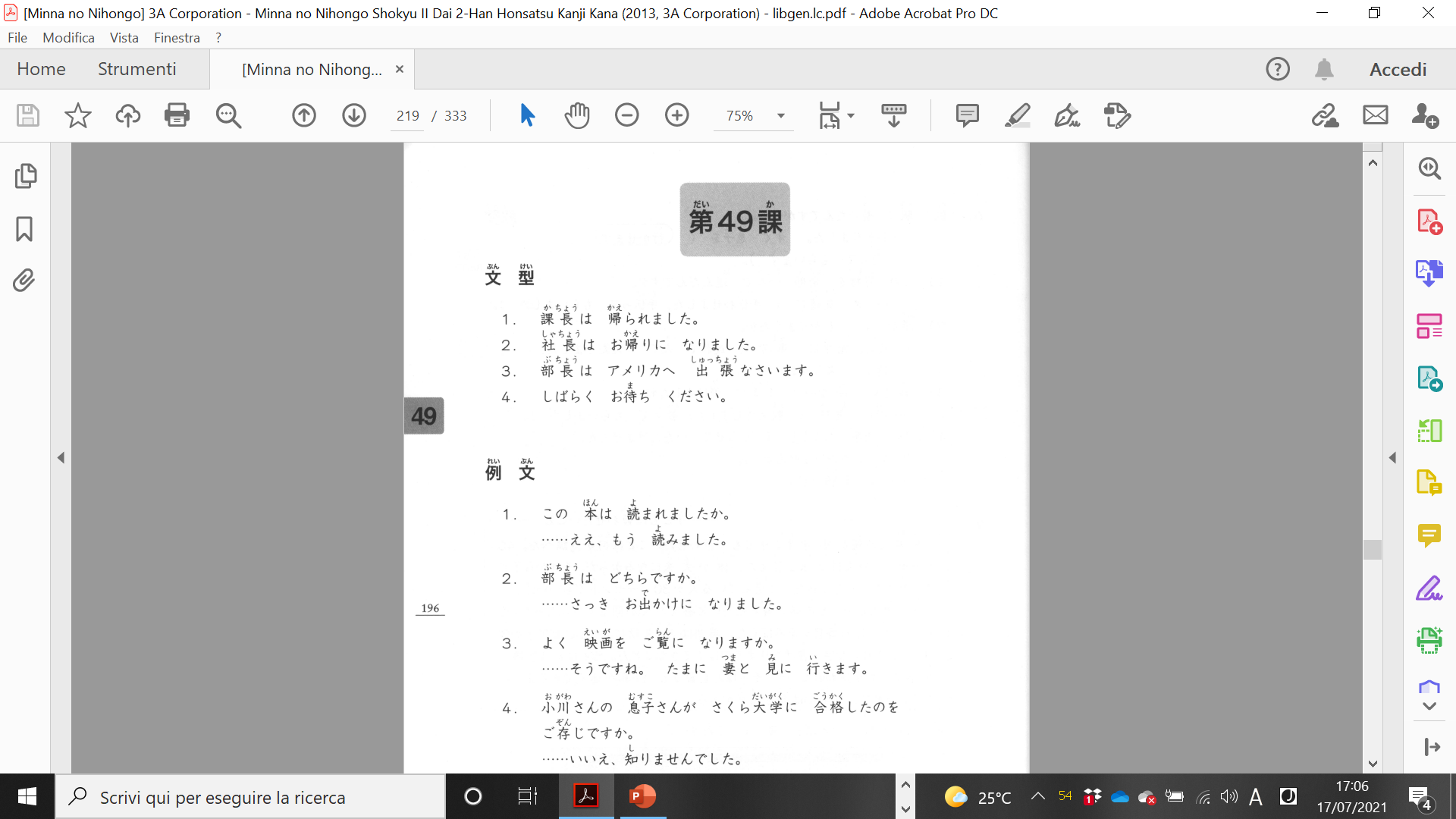 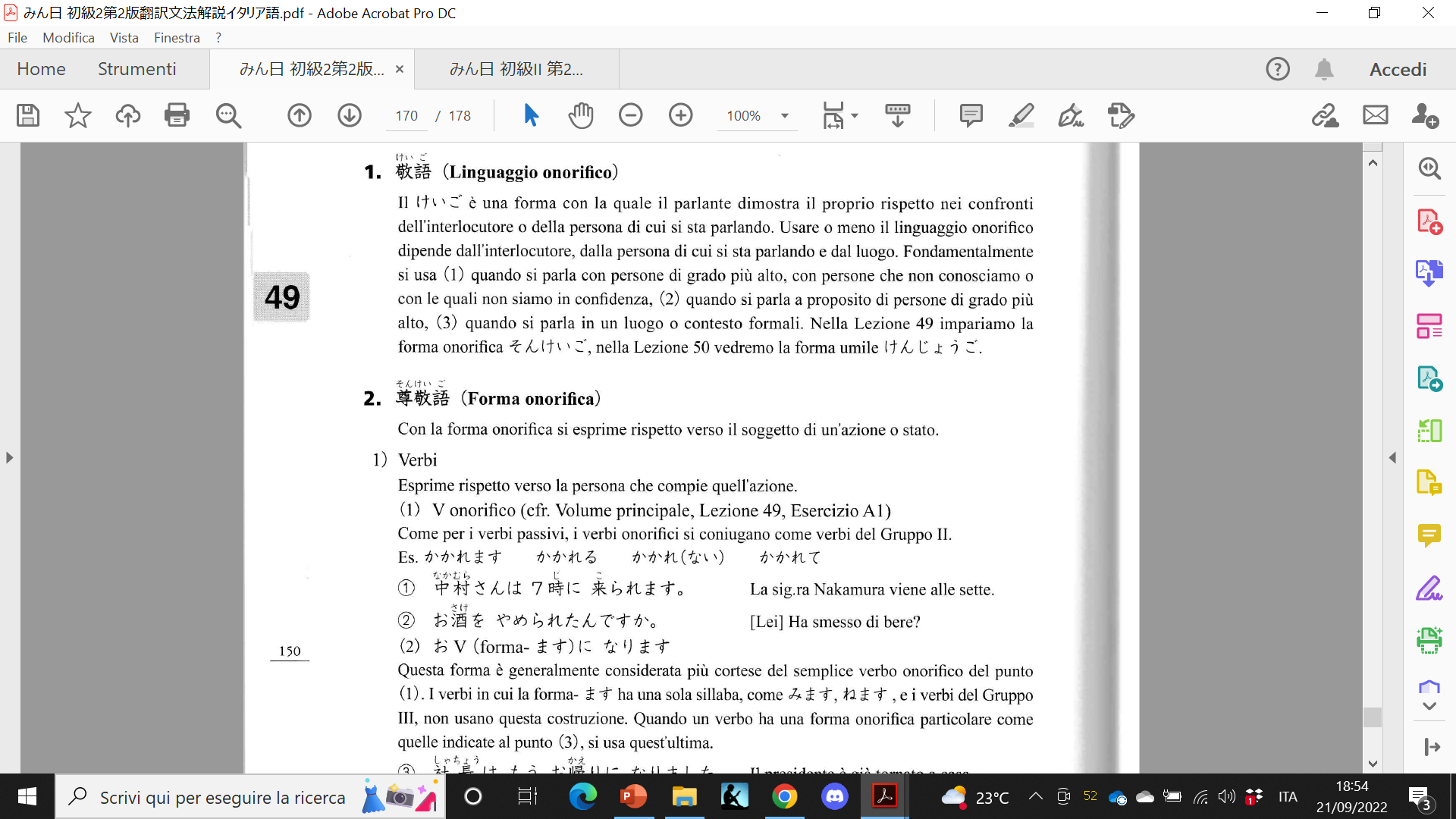 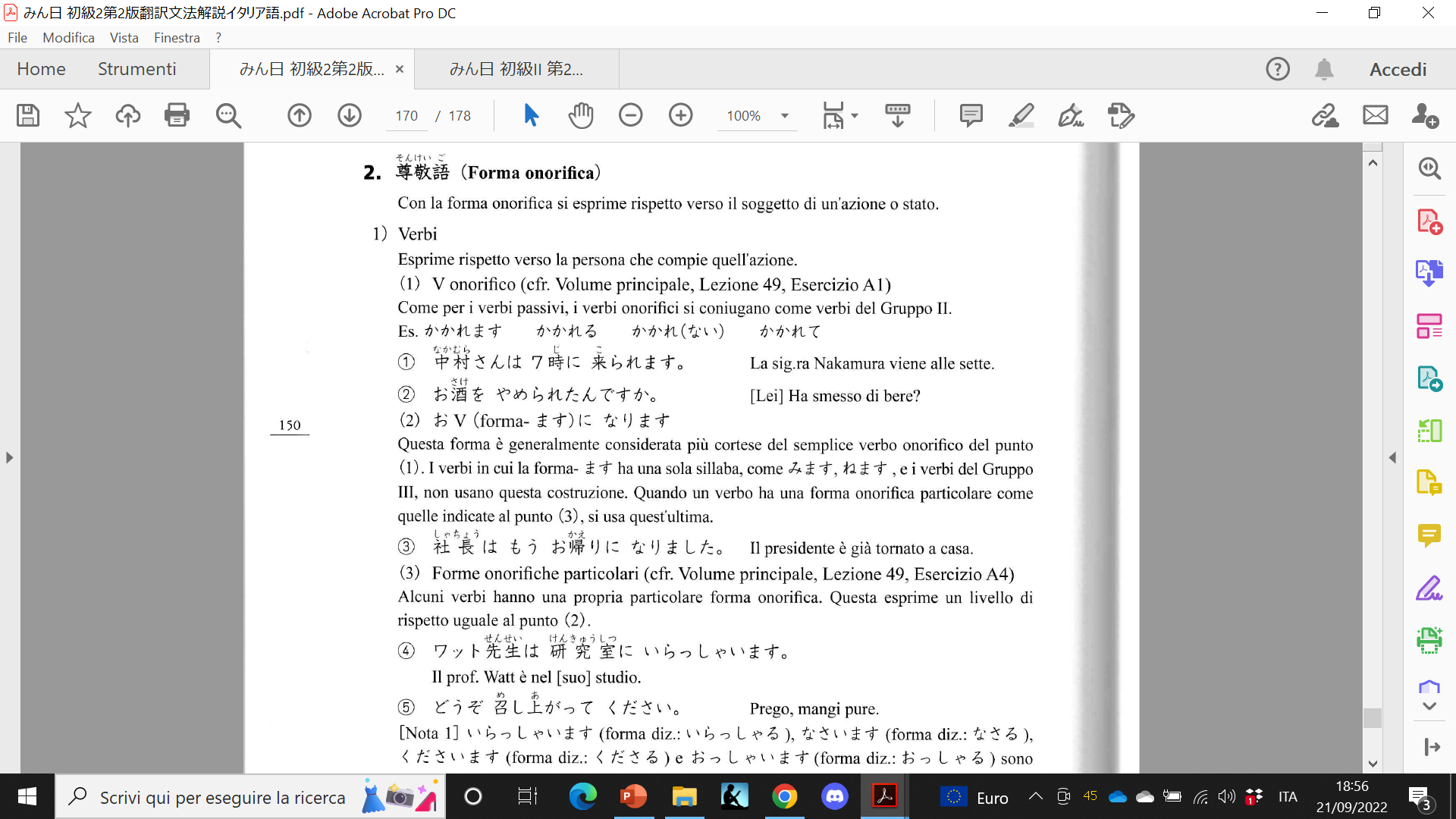 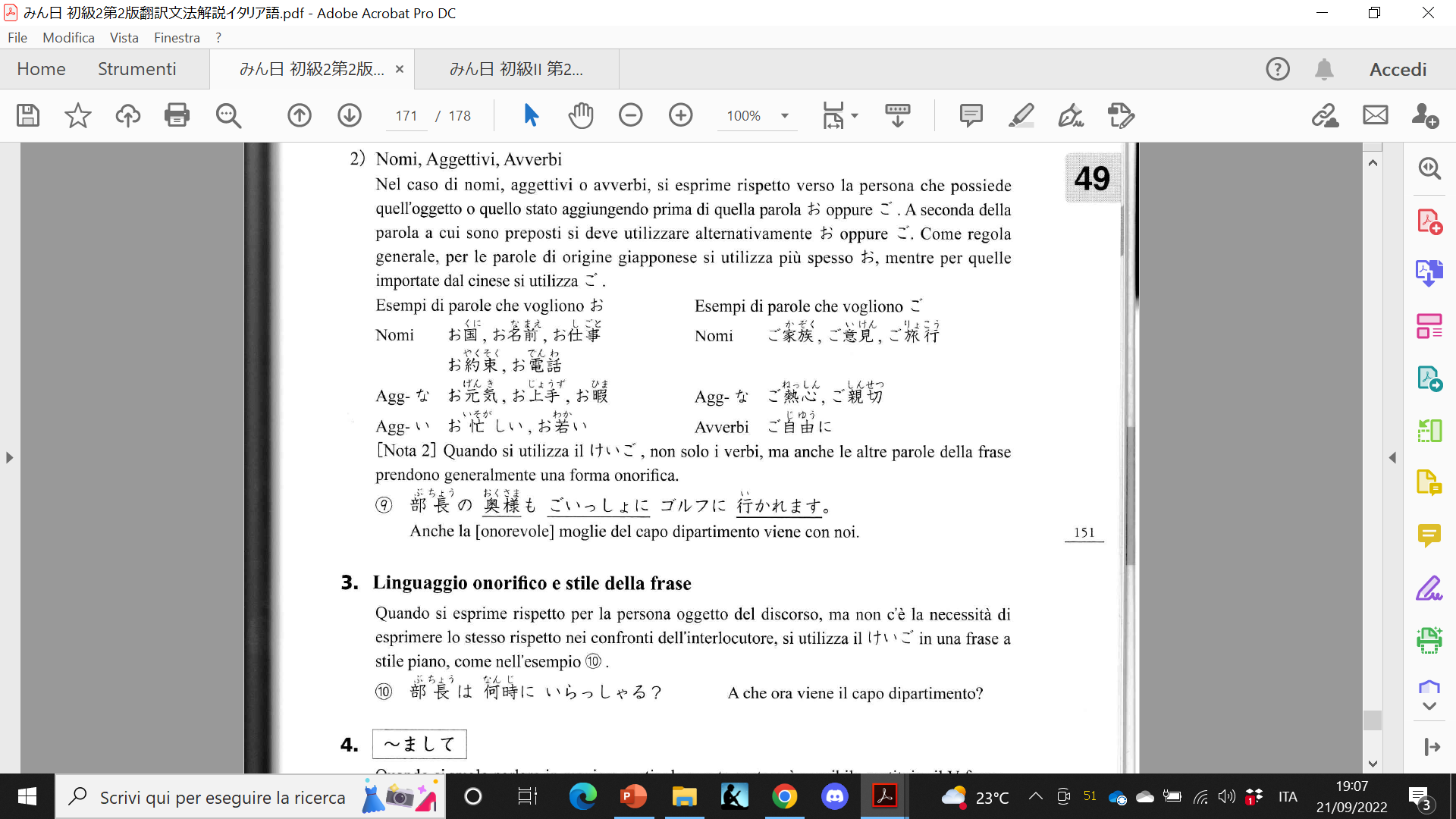 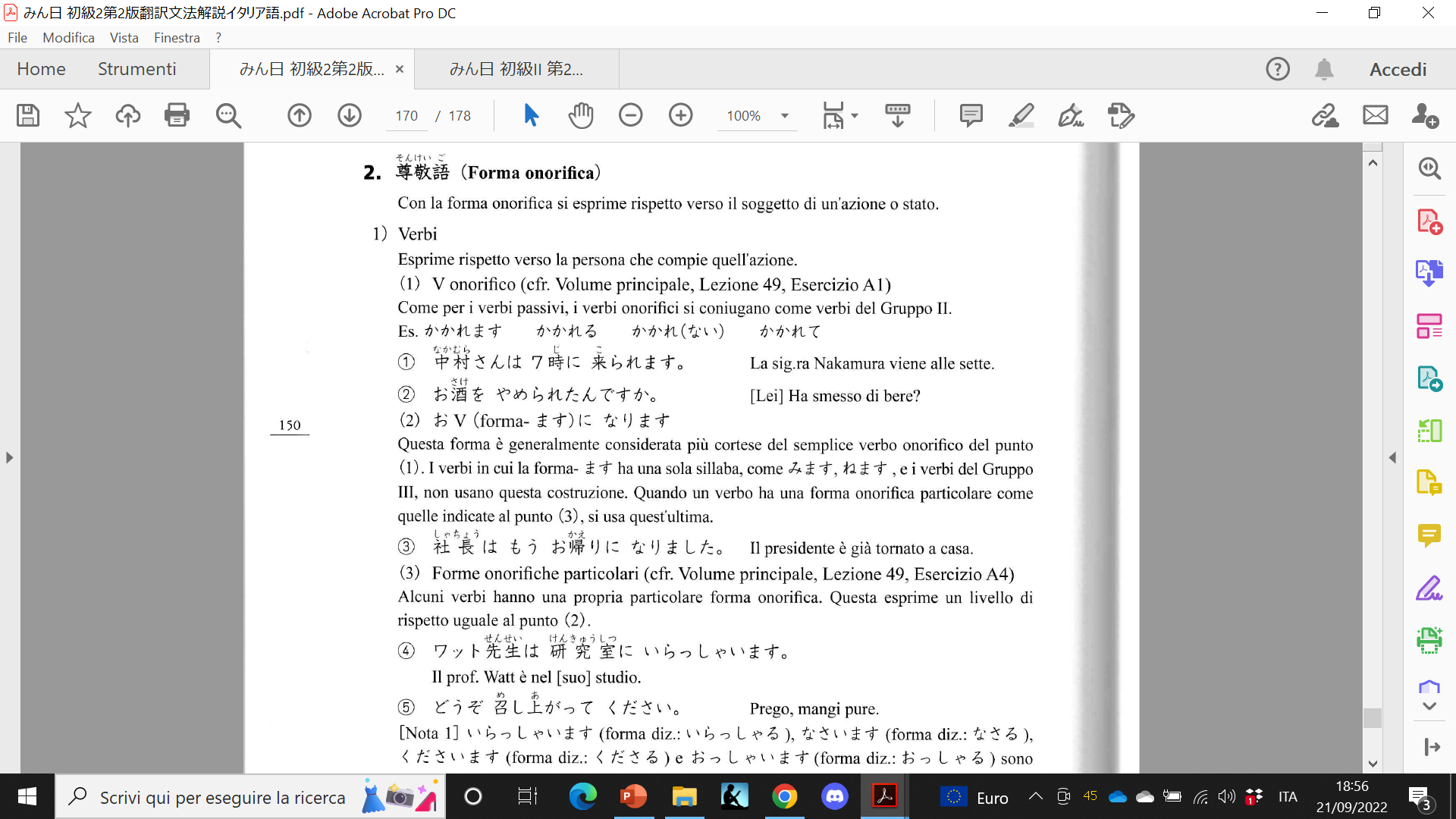 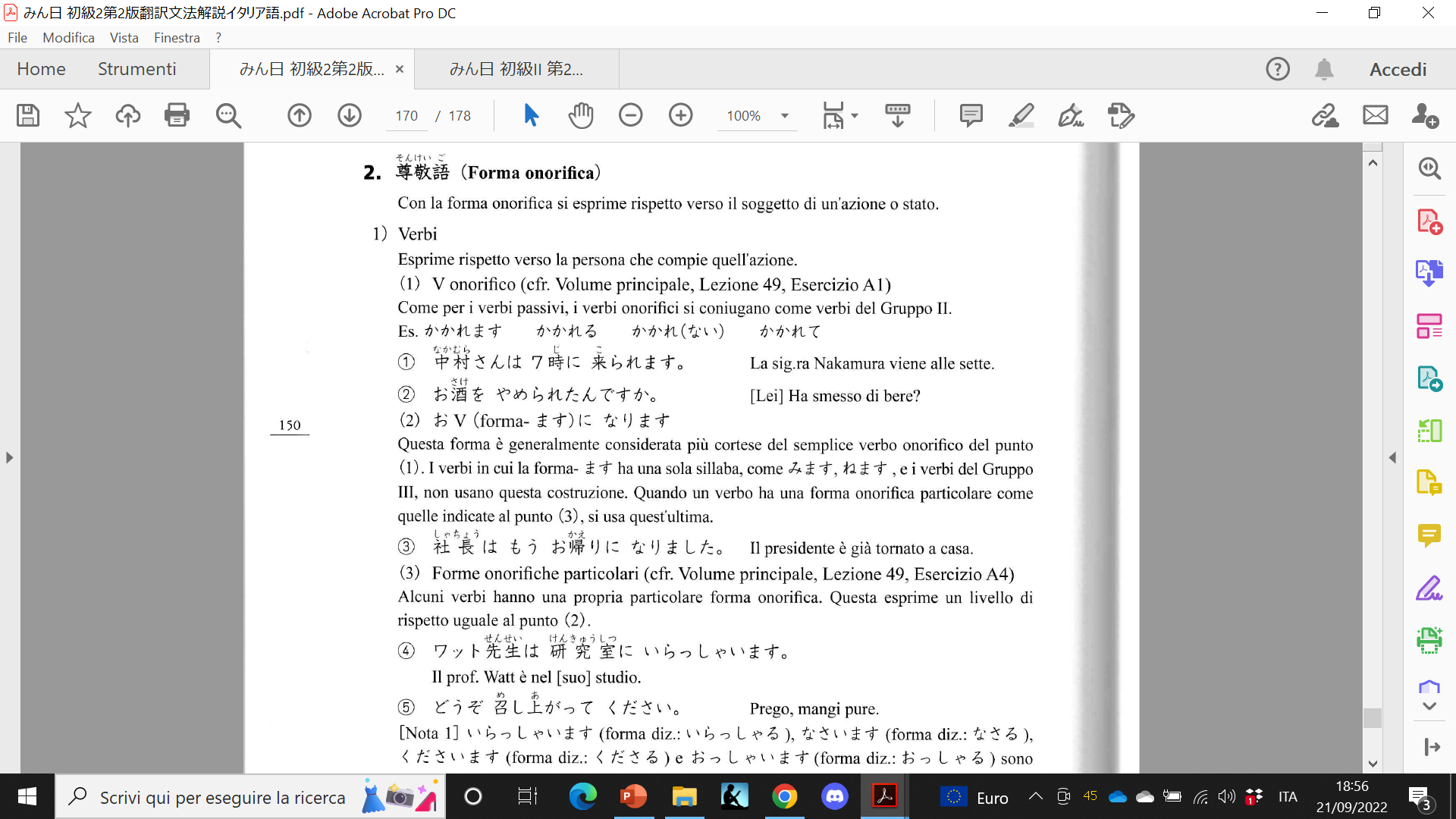 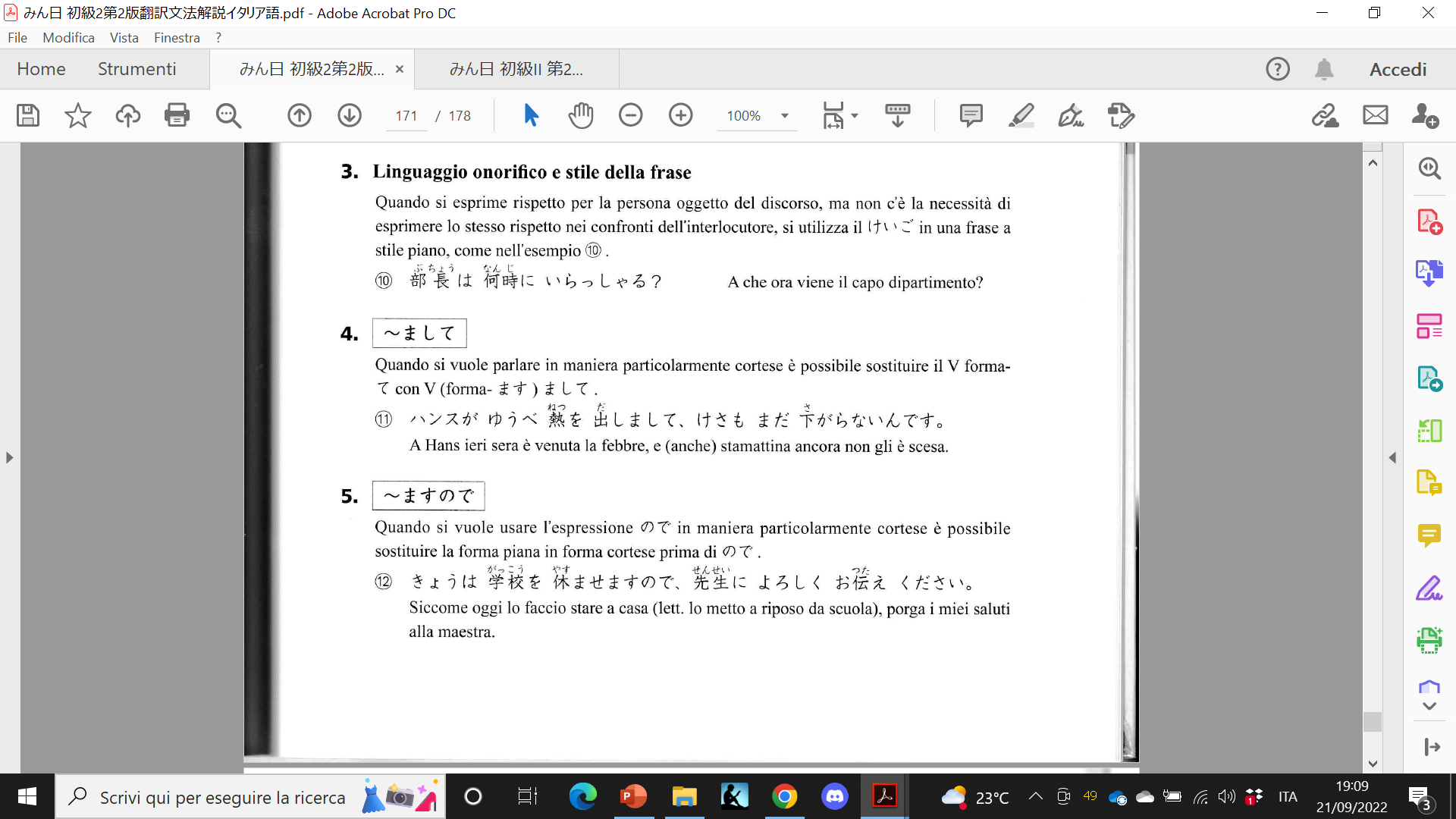 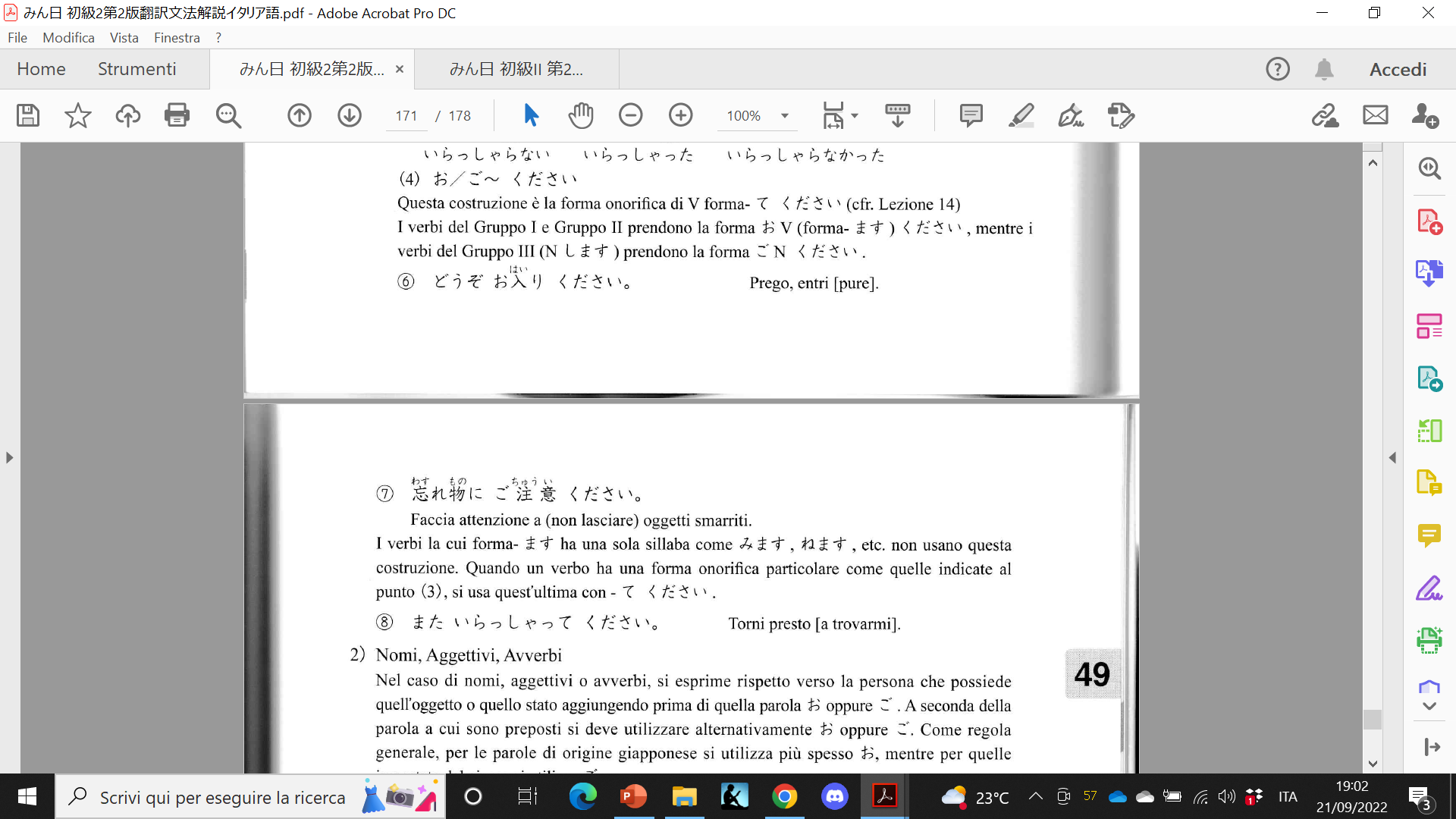 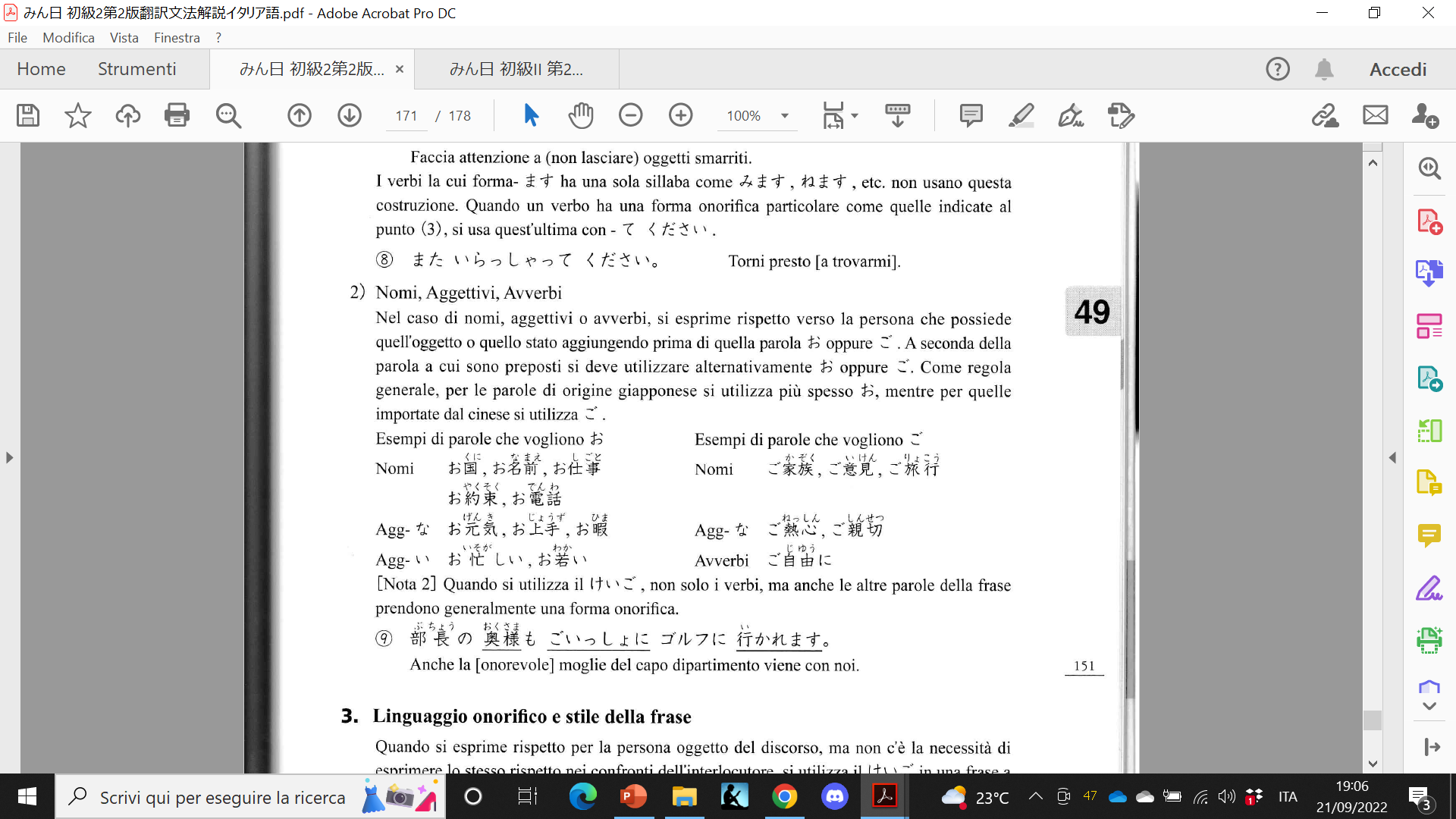 Lessico
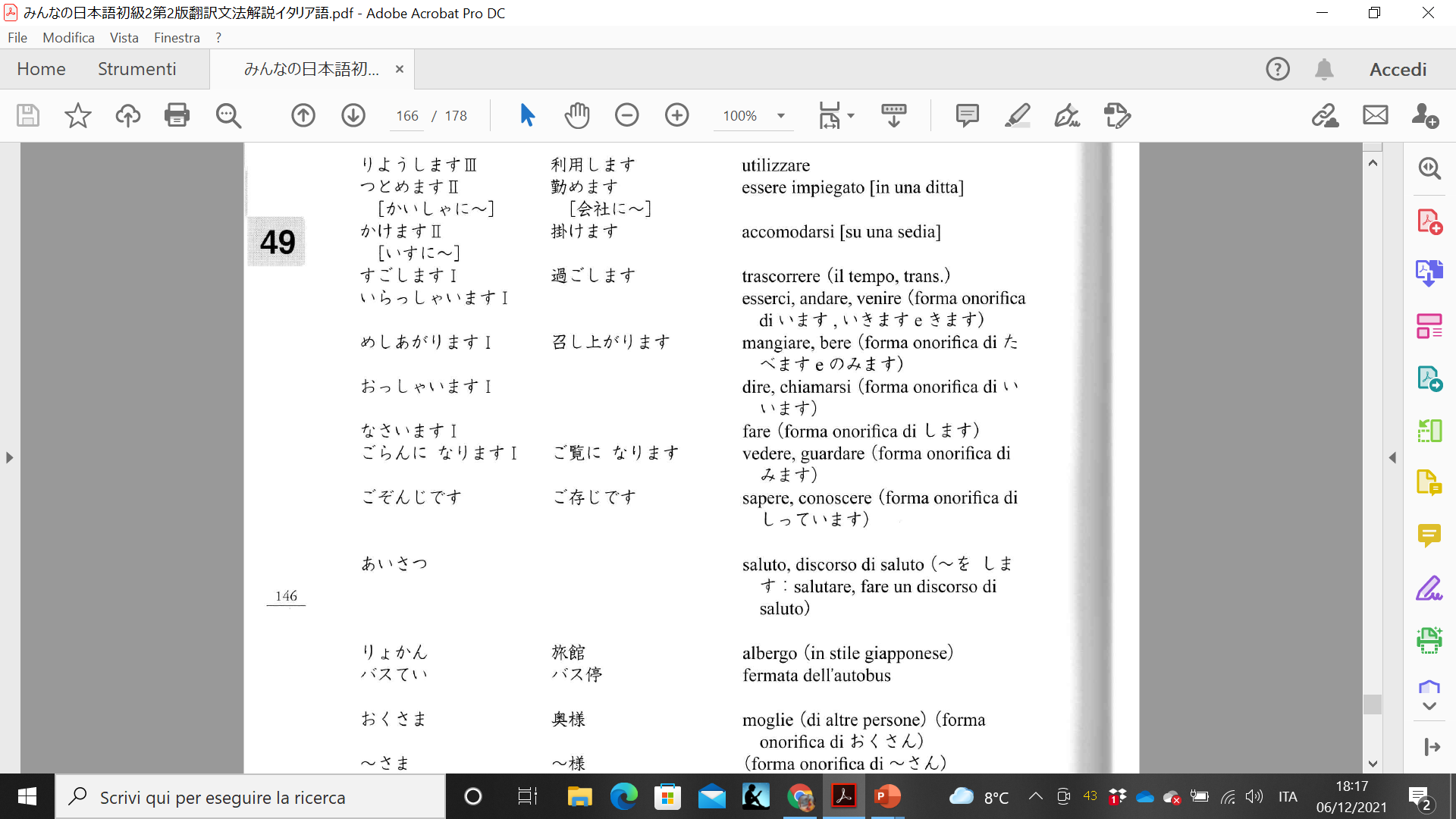 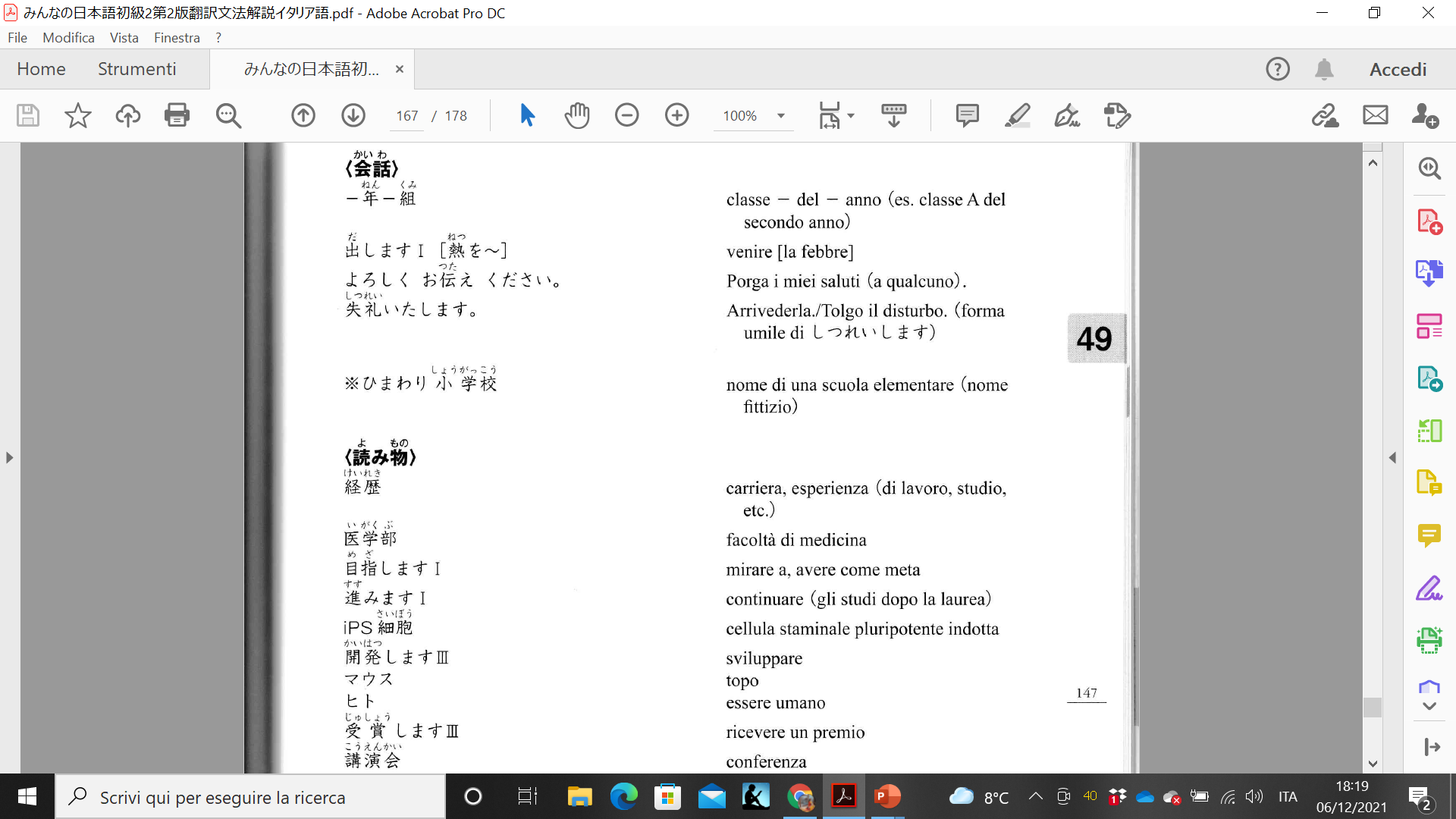 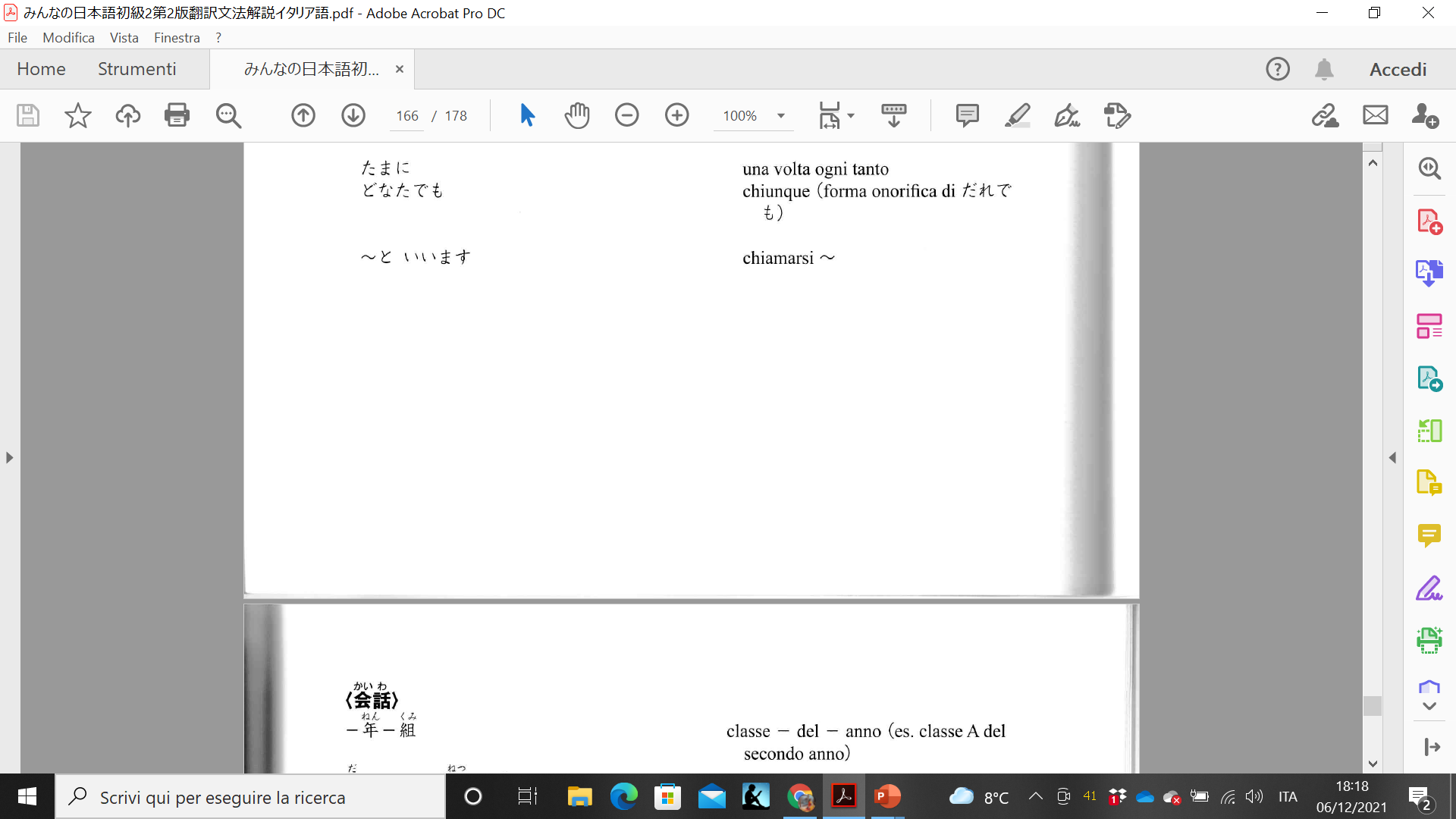 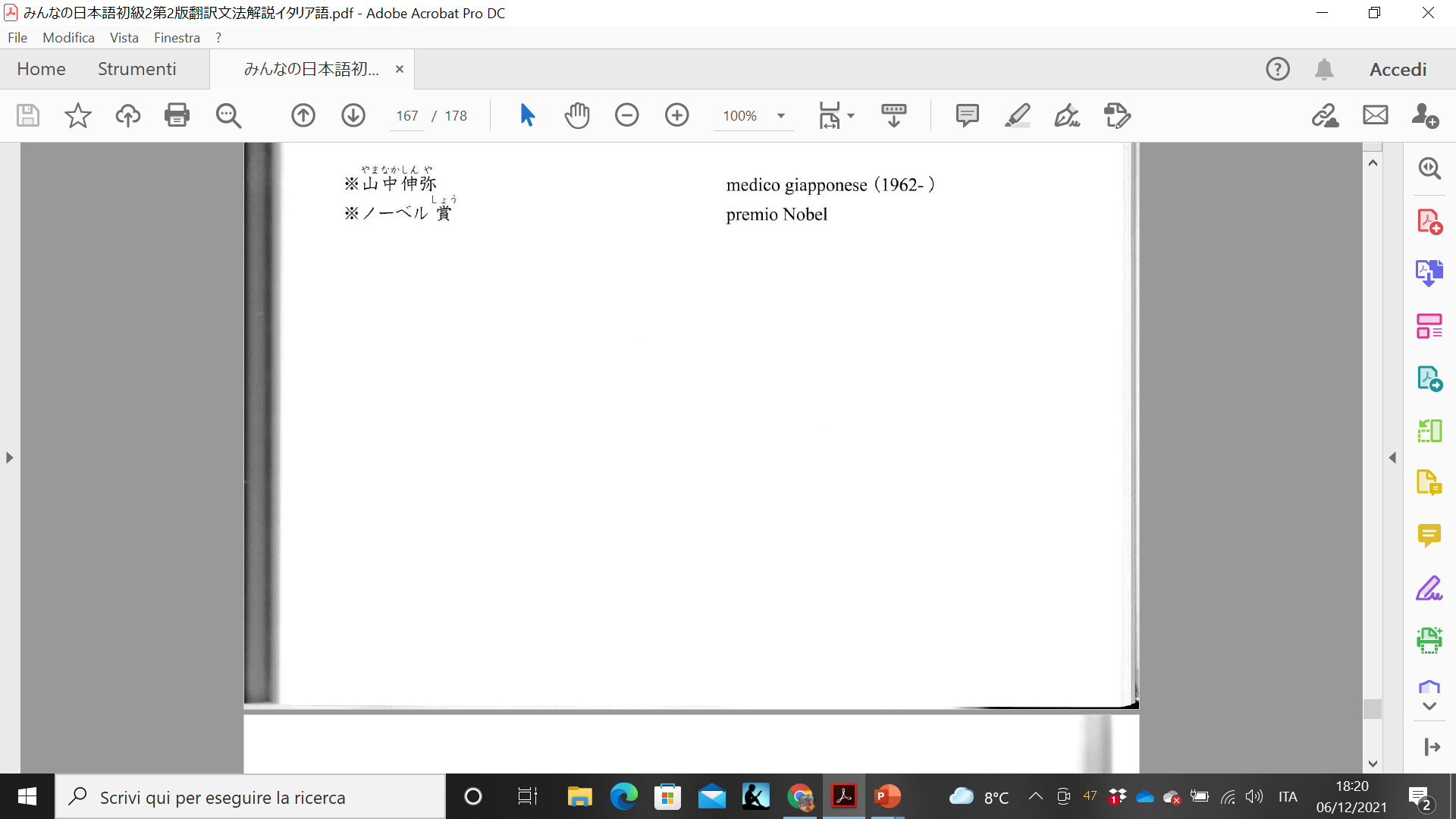 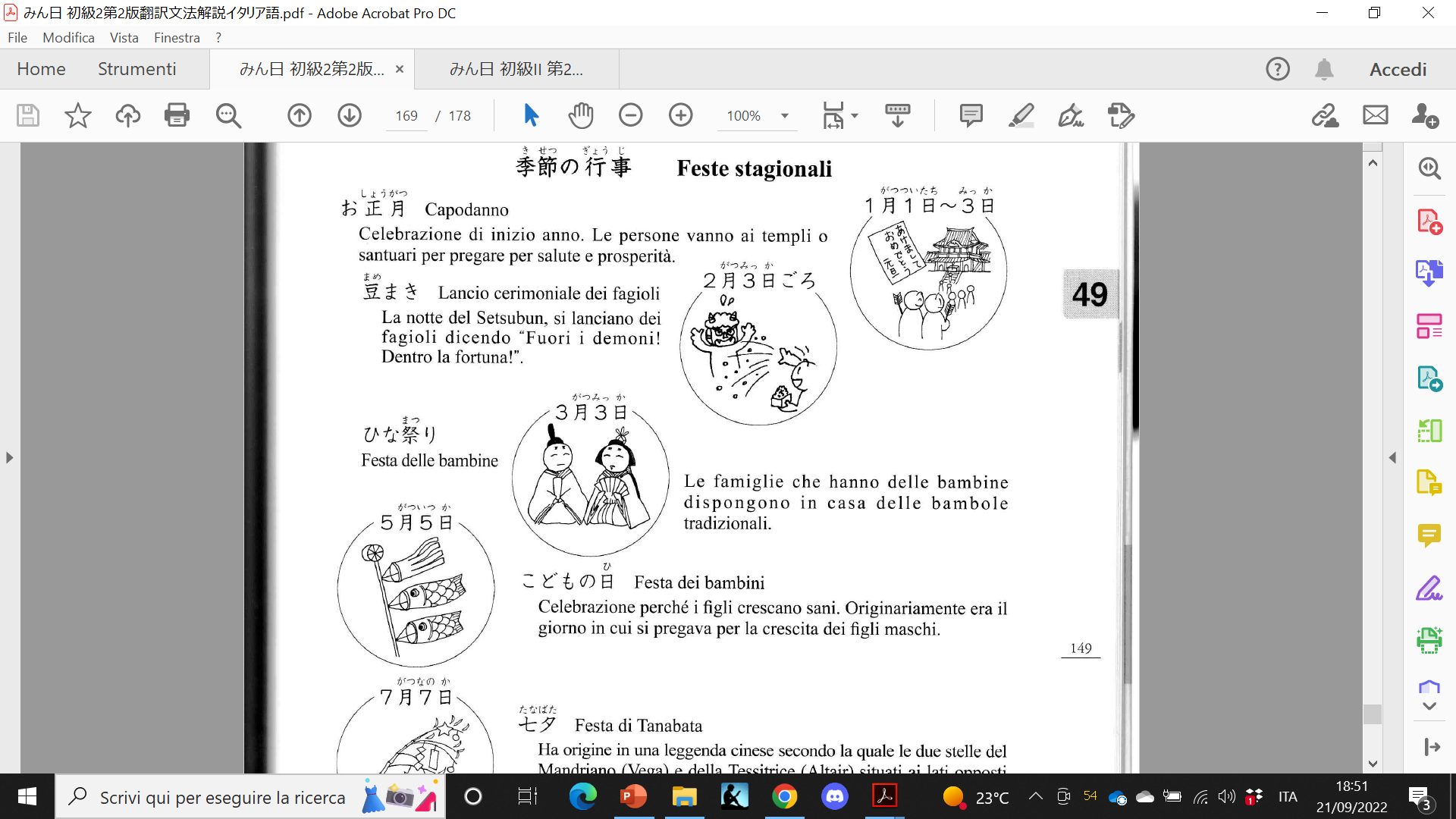 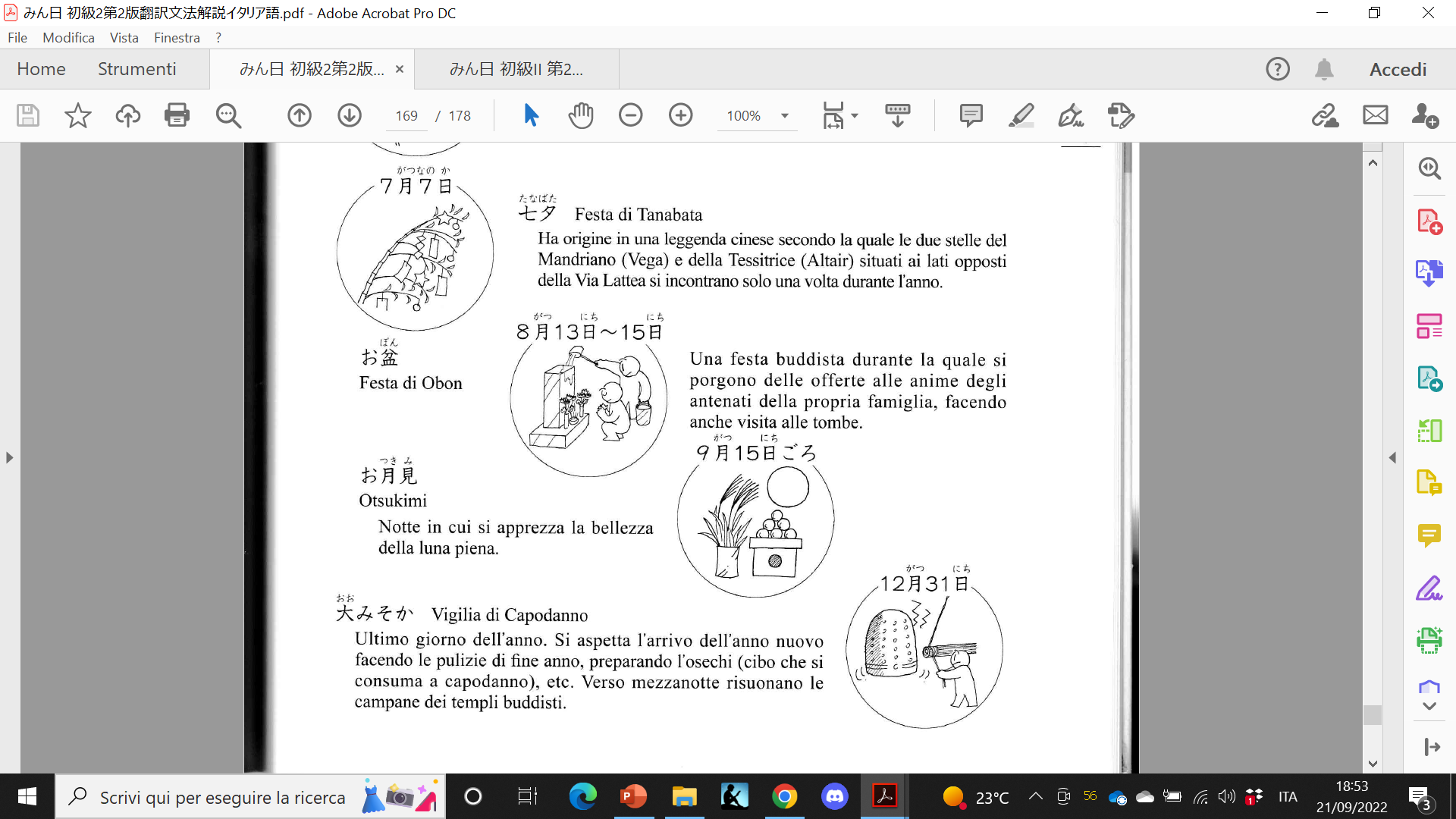 Esempi
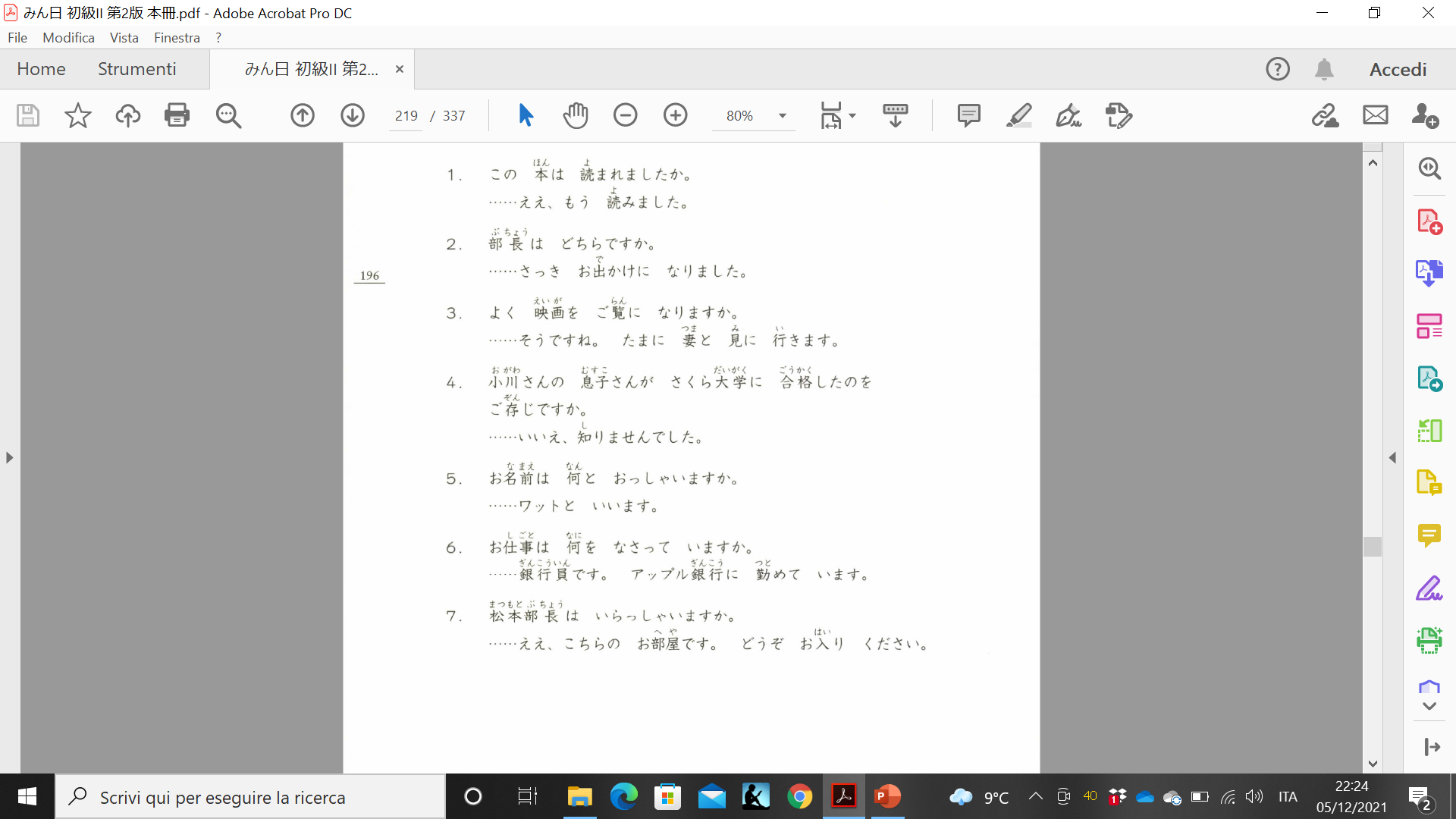 Esercizi (pp. 198-203)
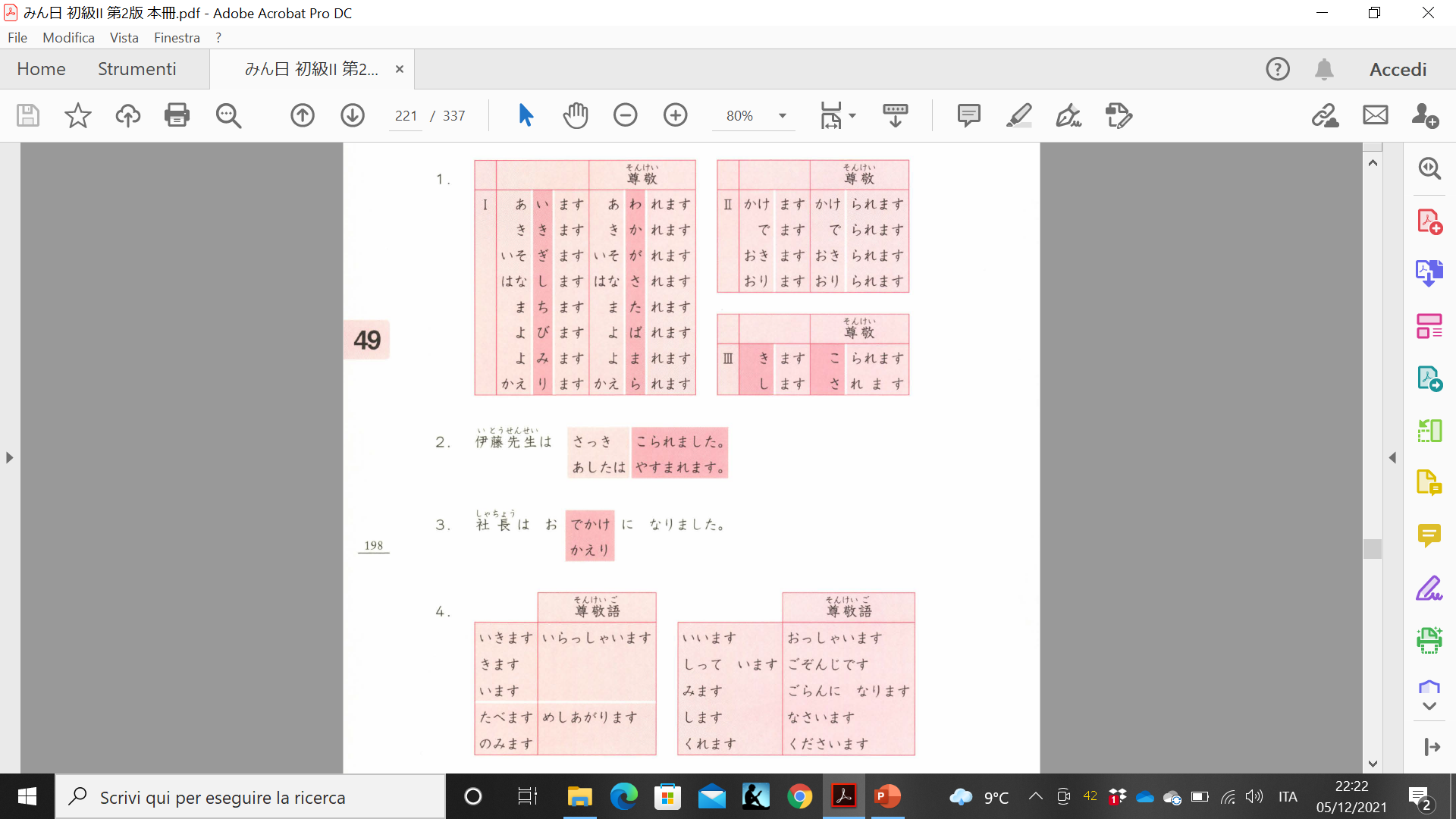 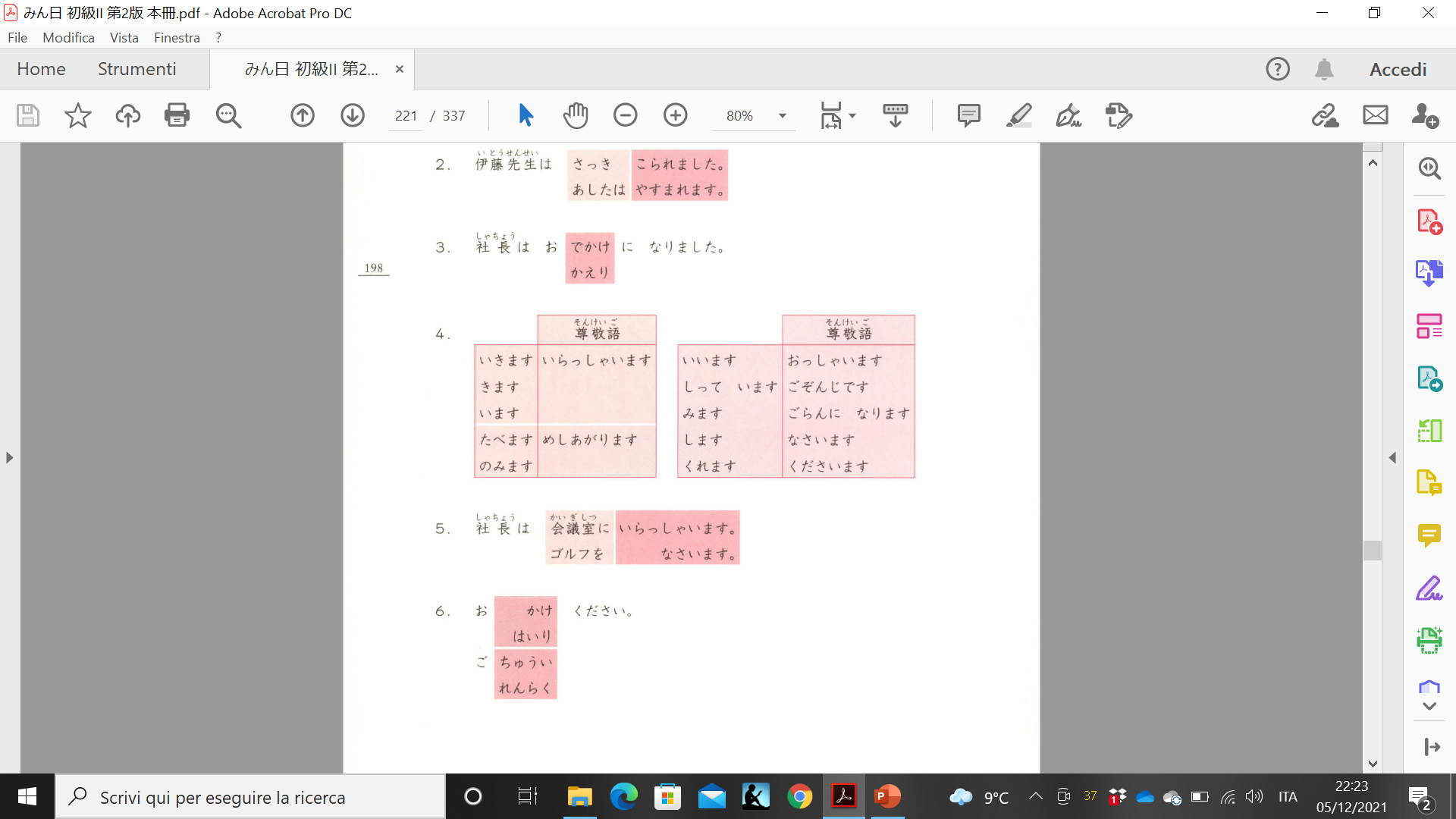 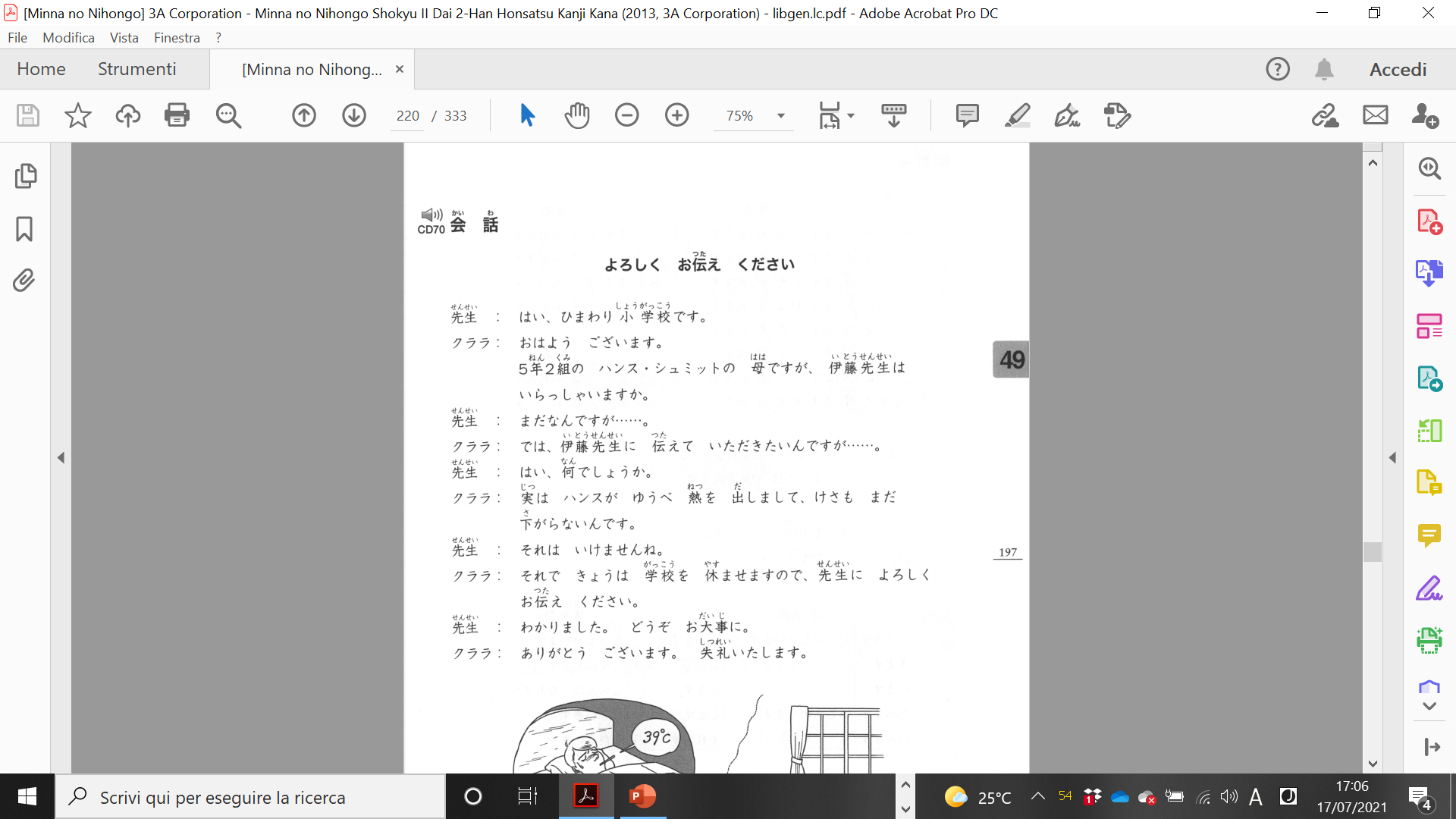 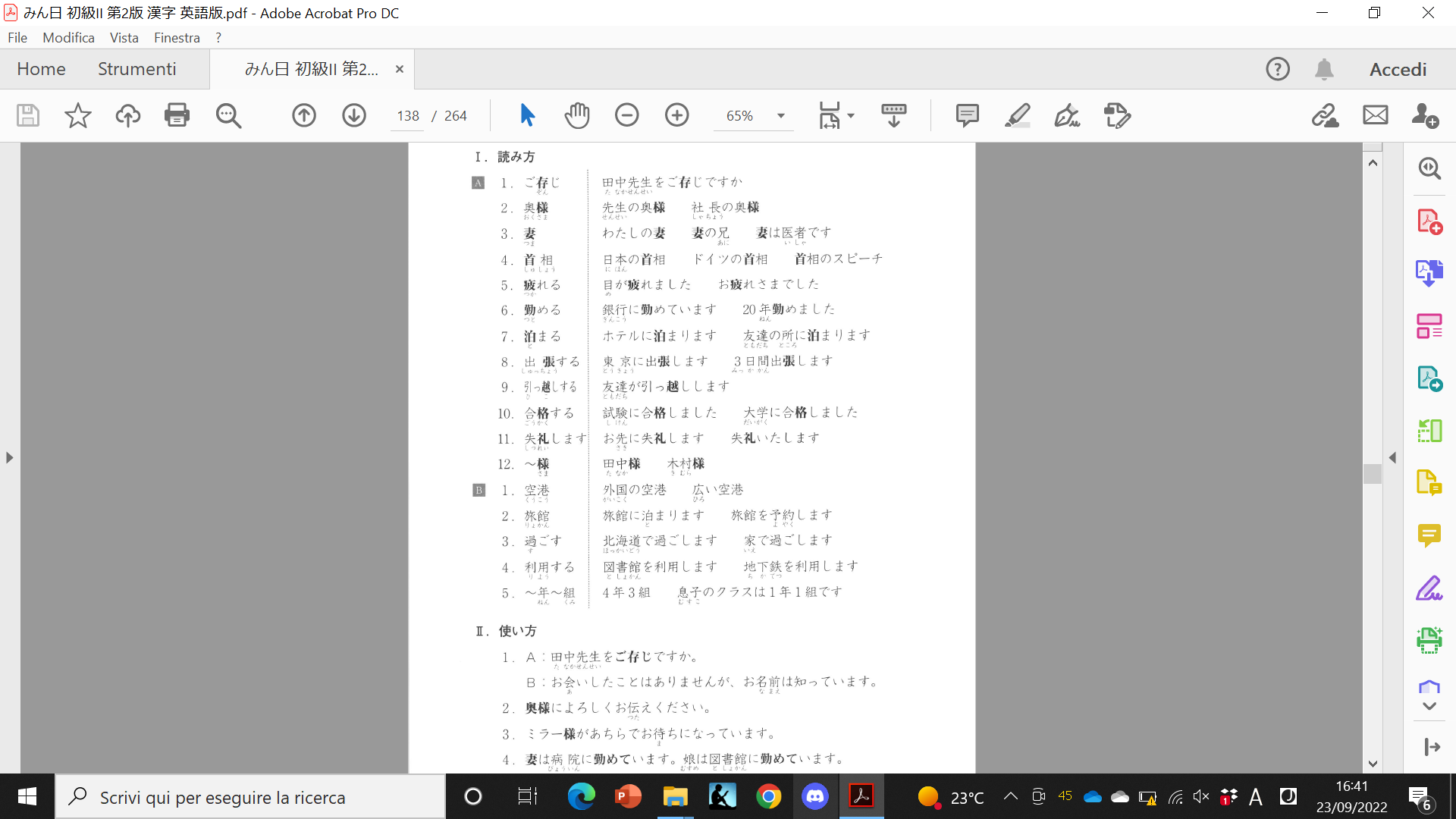 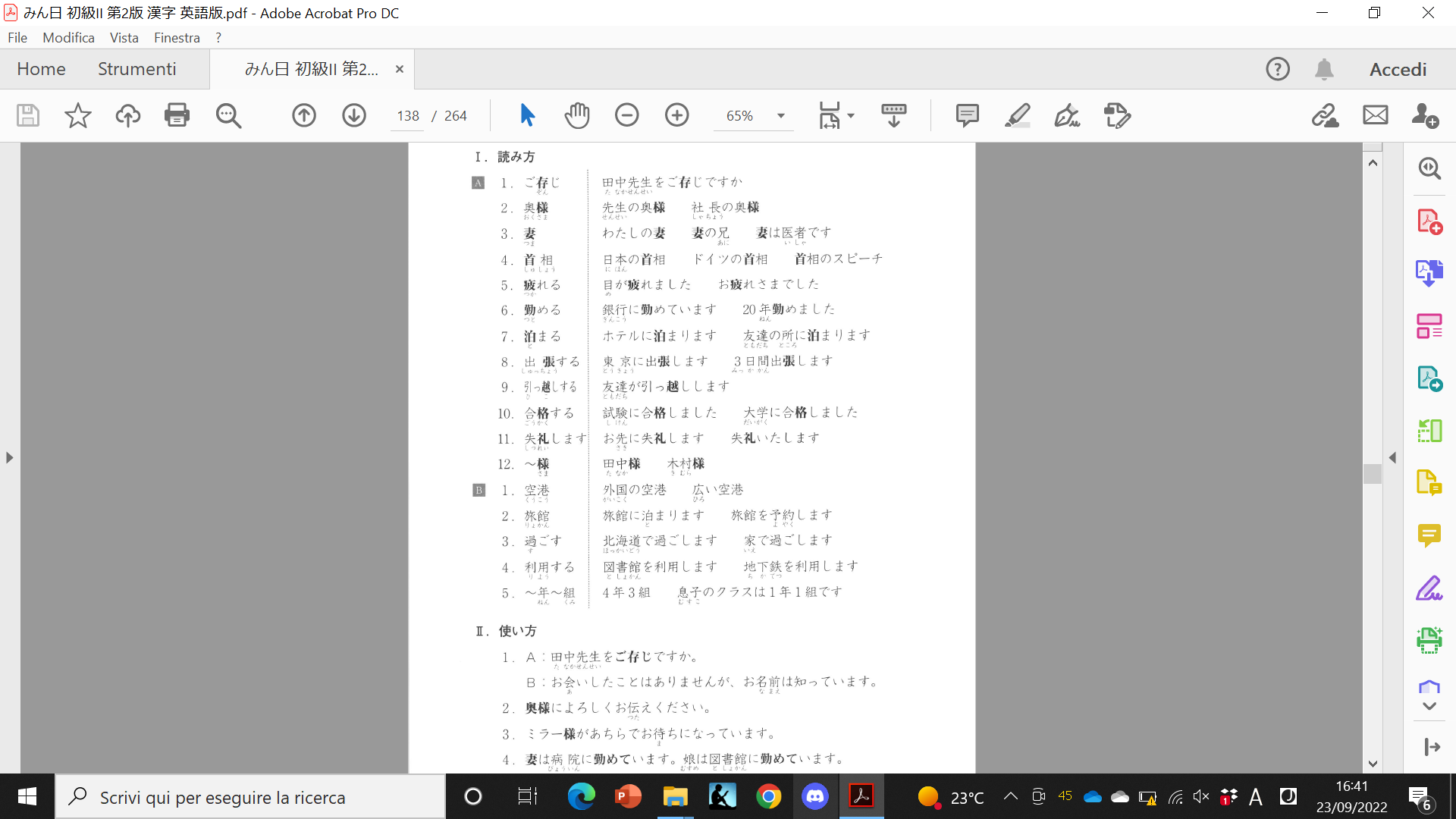 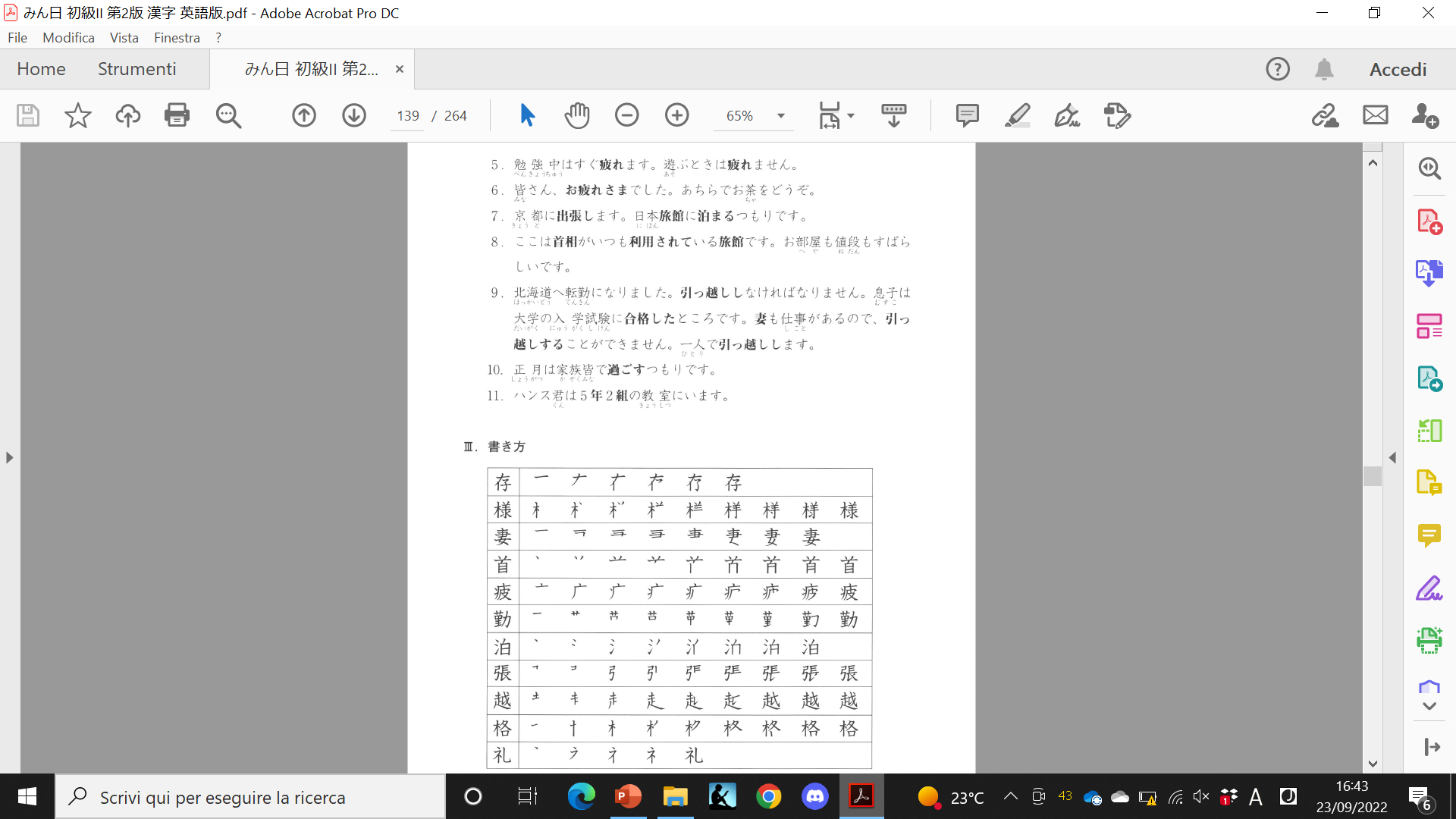 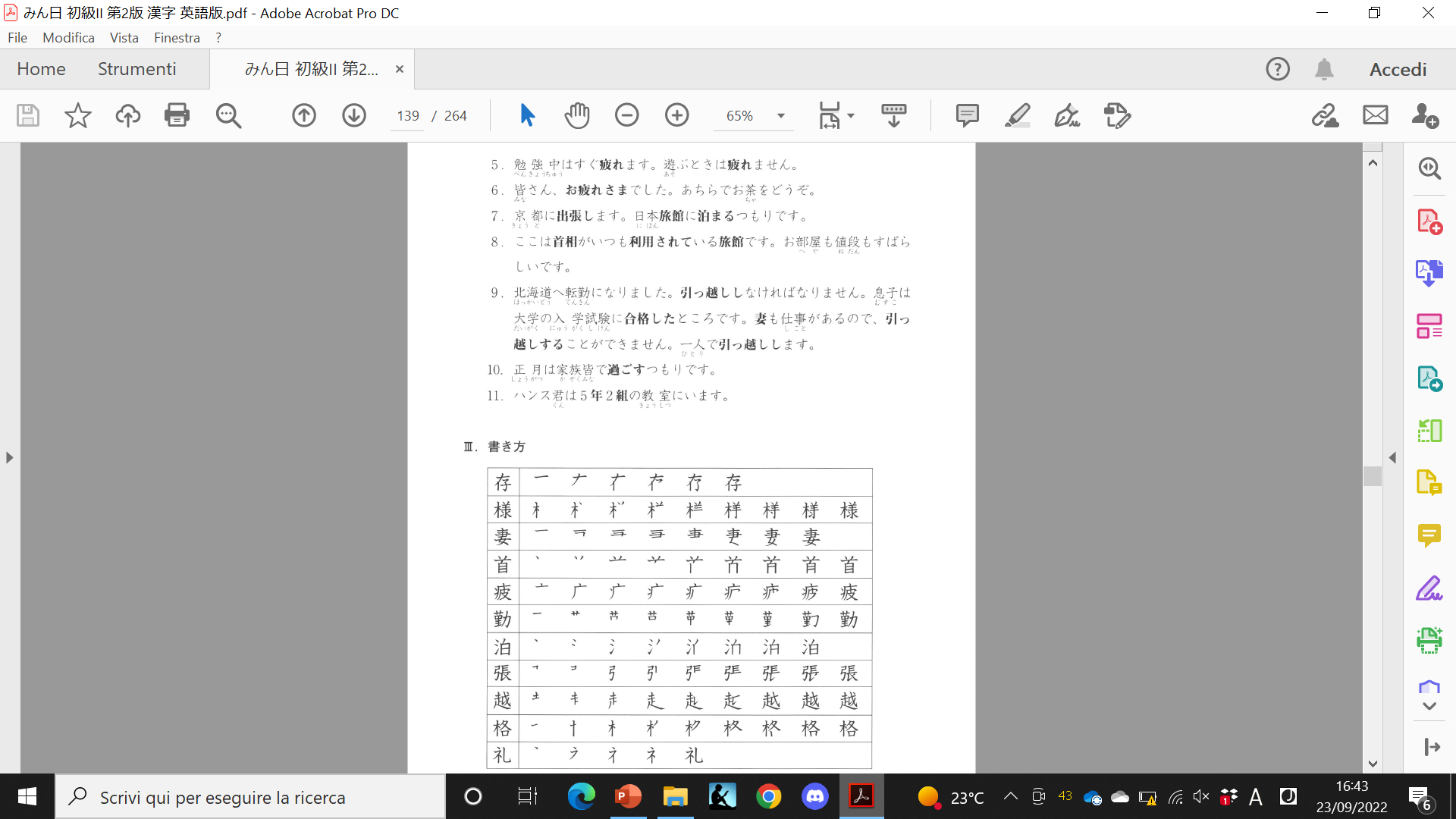 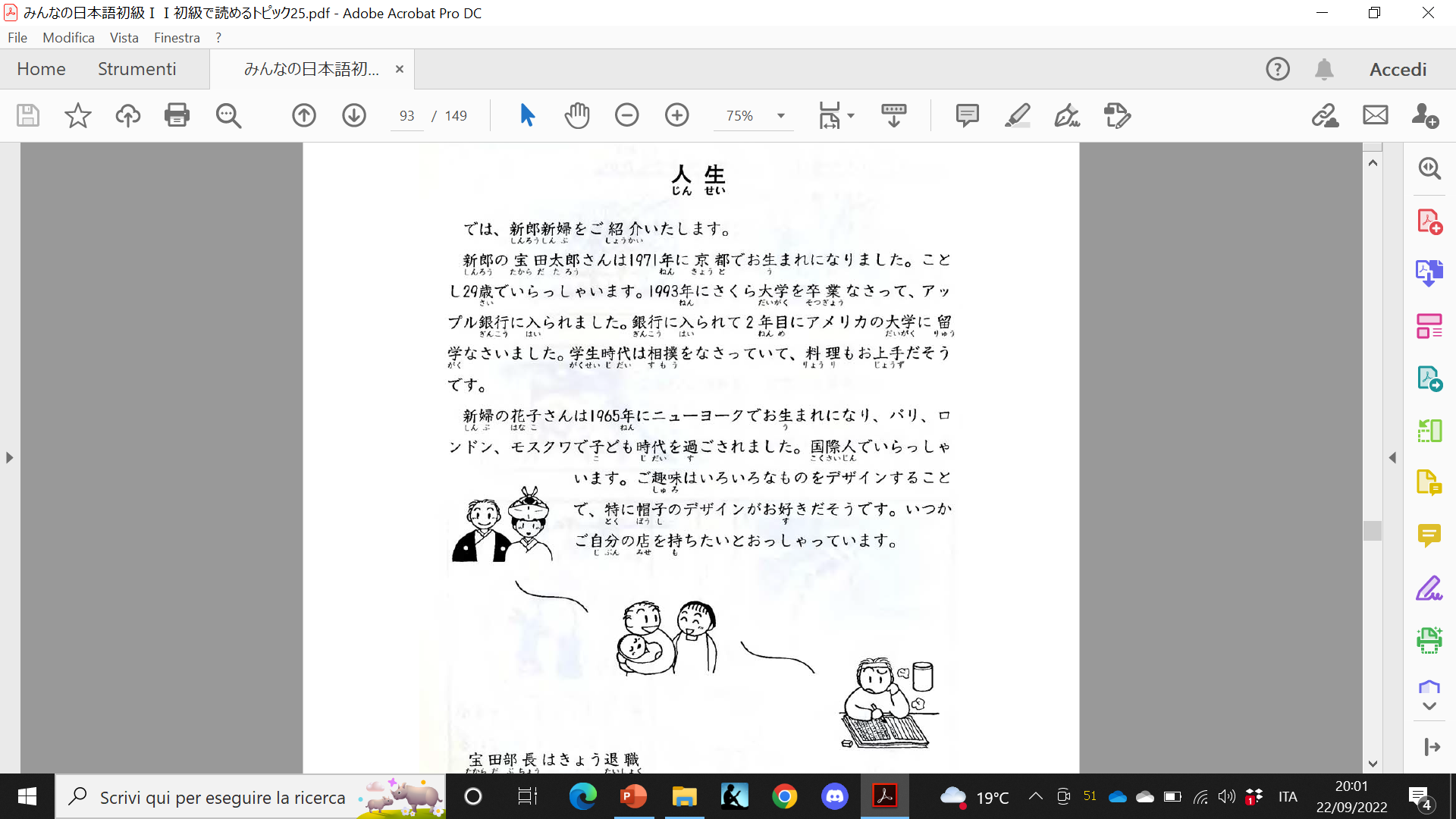 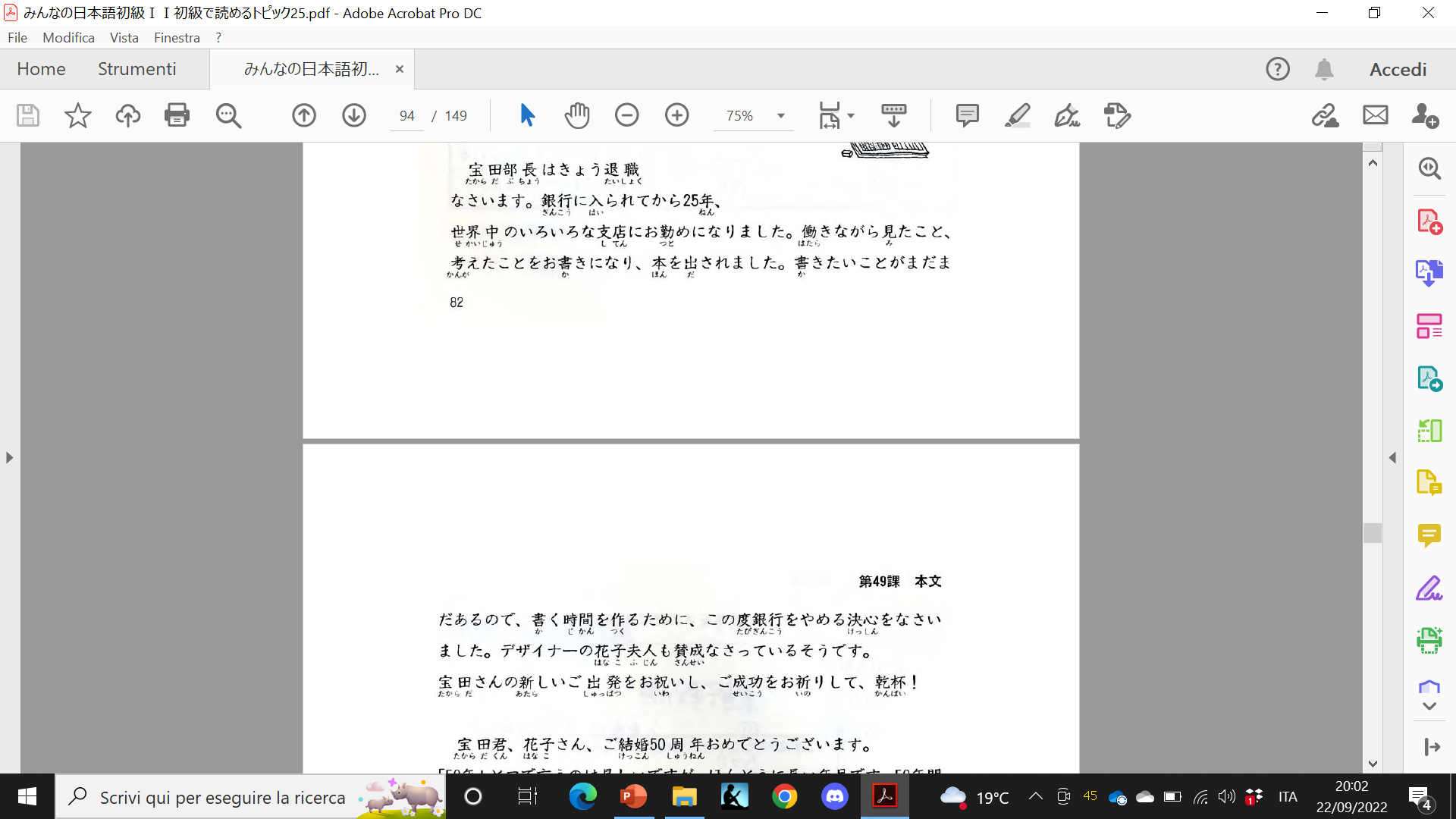 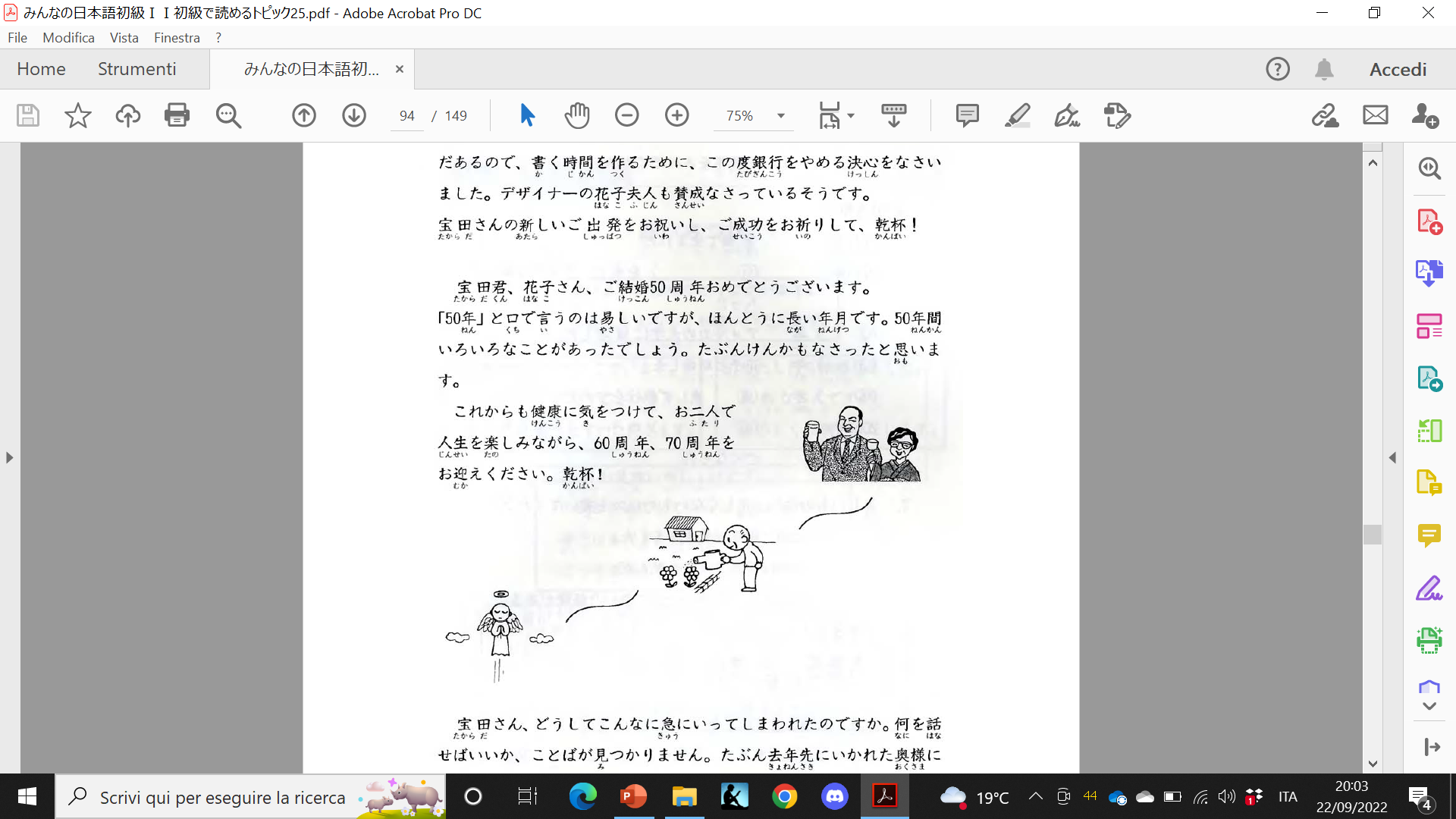 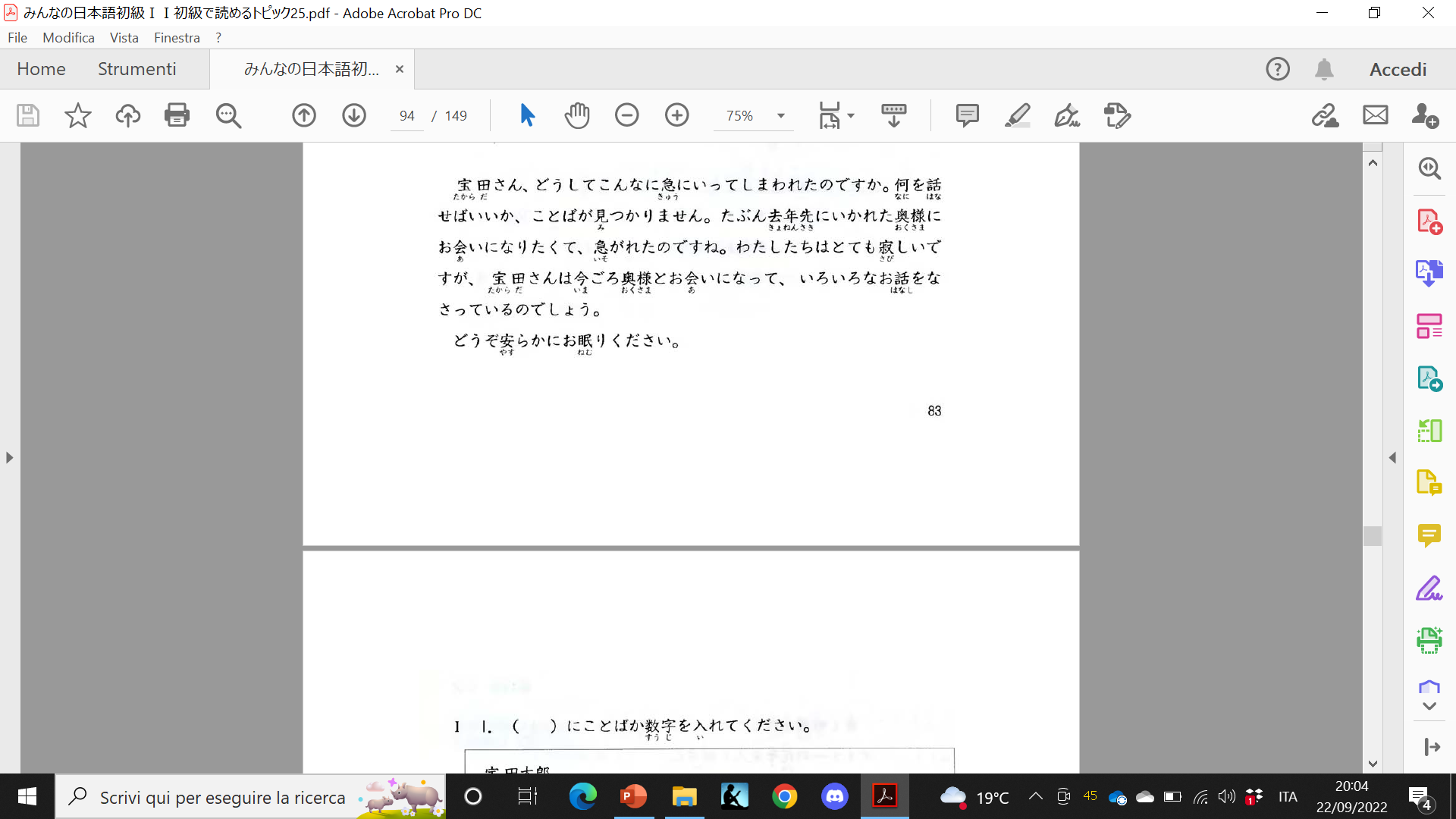 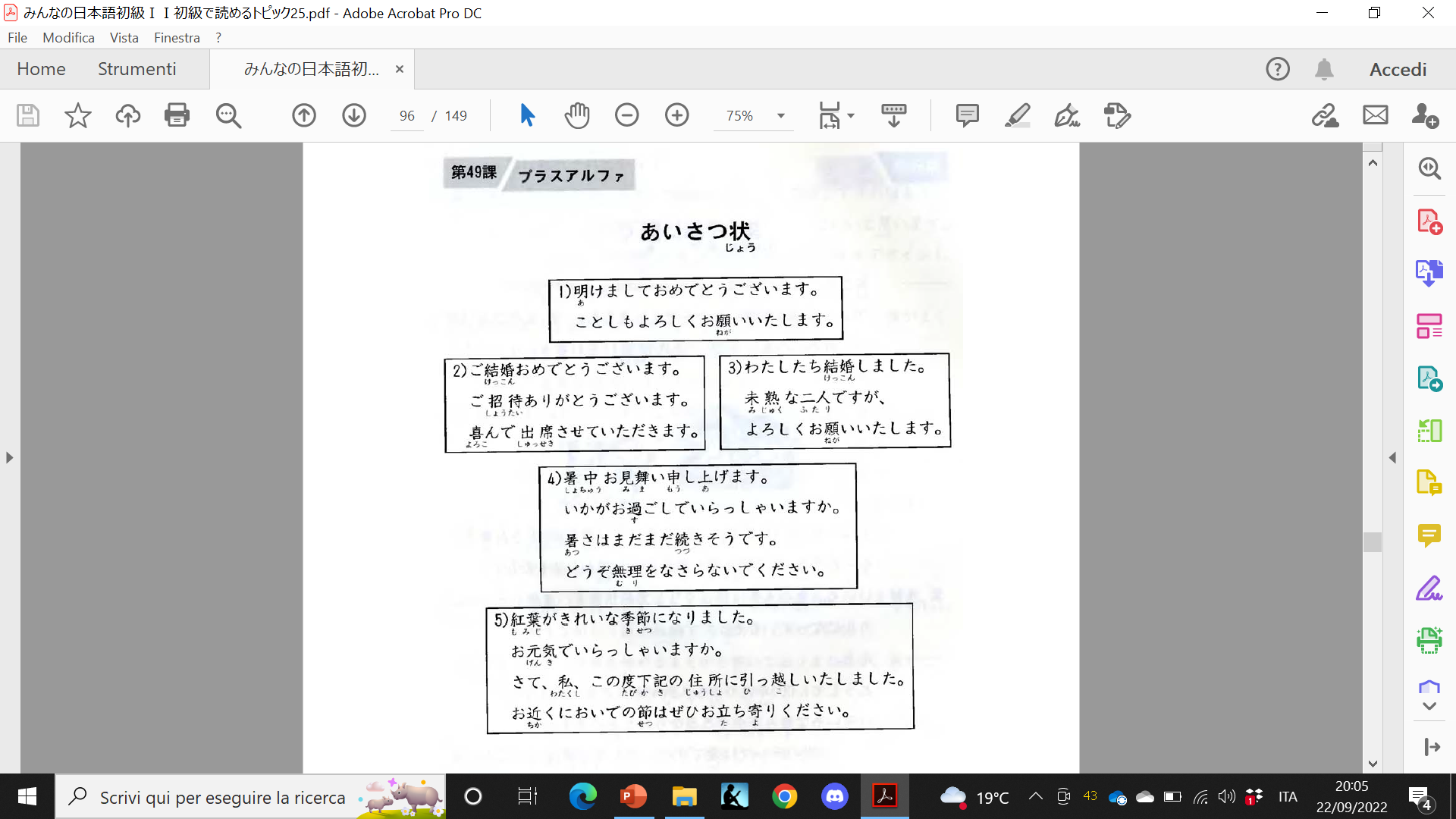 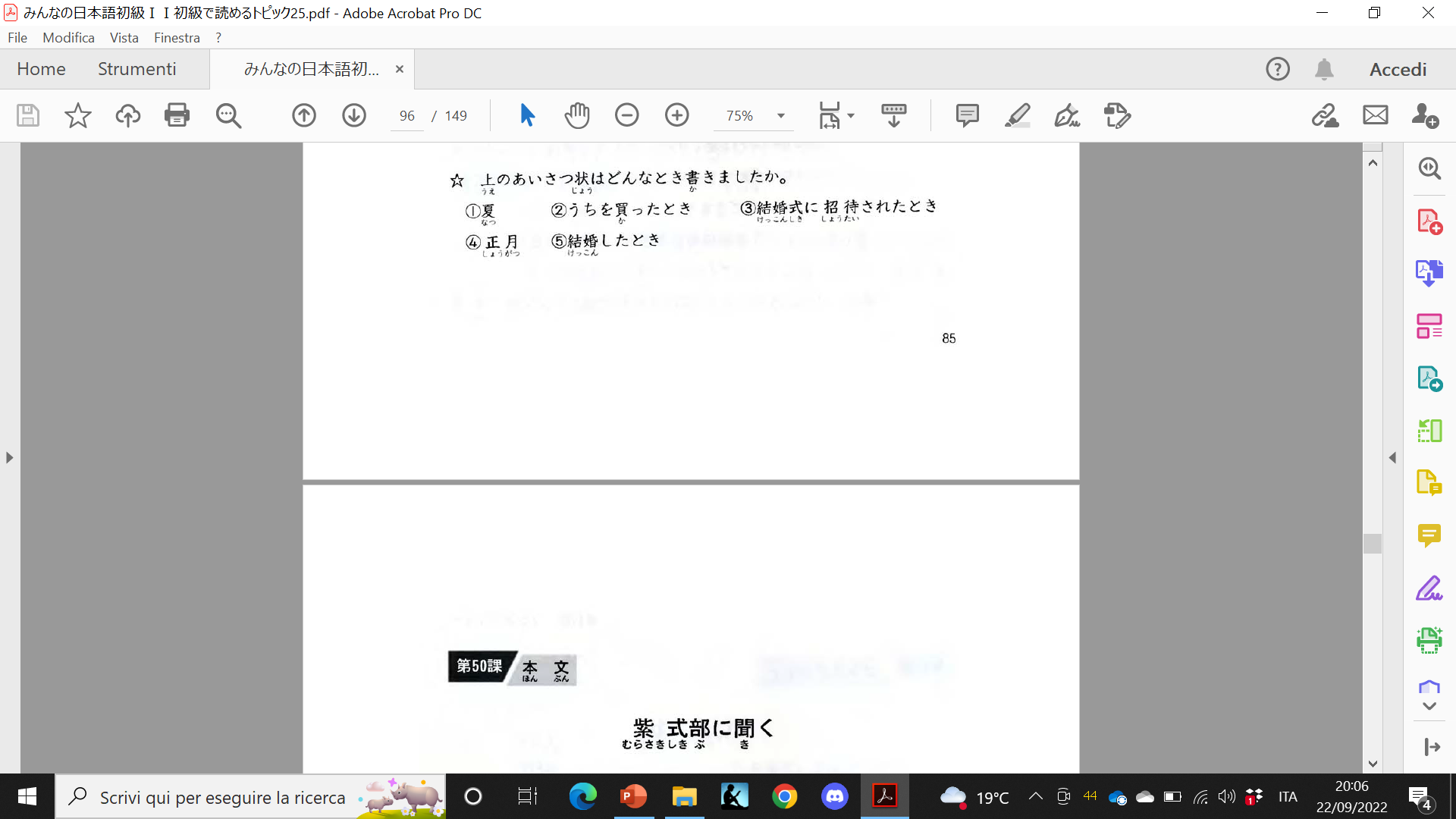